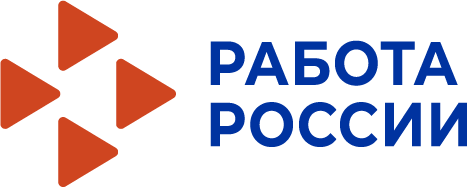 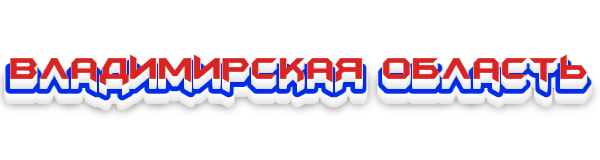 ТОП – 5 СОВЕТОВ
сотруднику при приёме клиента, имеющего ментальные особенности здоровья
Максимально упрощайте речь, снижайте темп речи. Изъясняйтесь ясно и просто, короткими предложениями (3-4 слова).
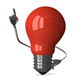 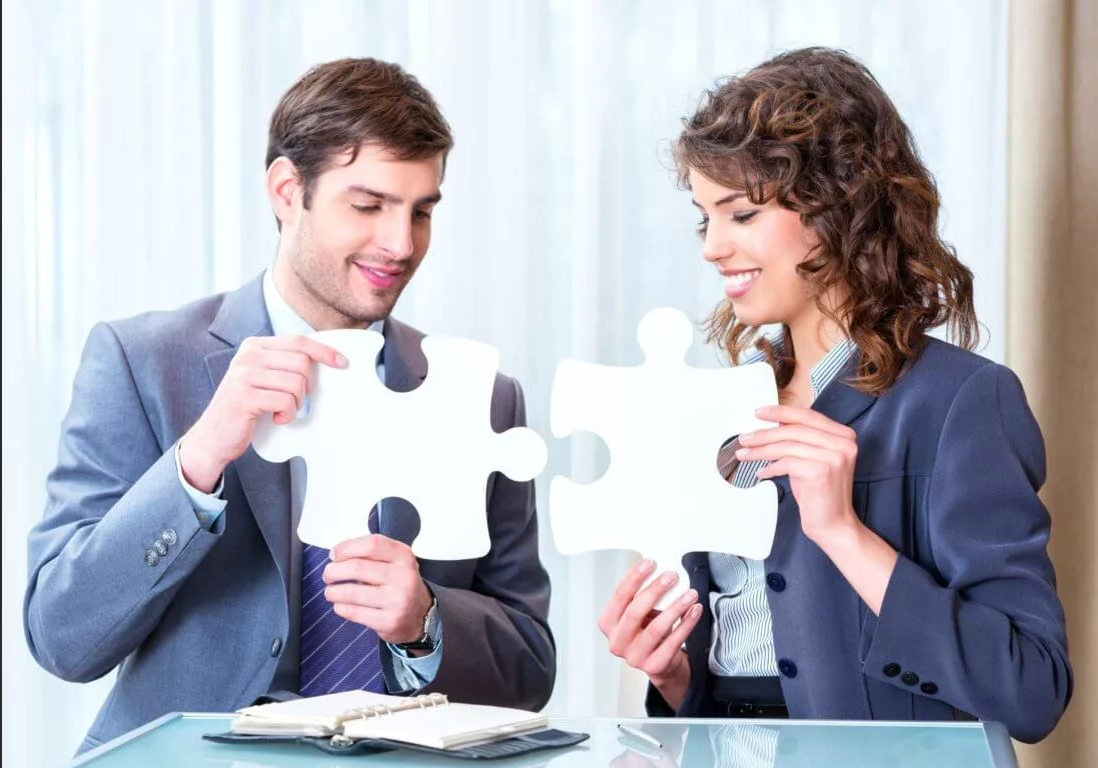 Не ведите себя высокомерно, как будто вы разговариваете с ребенком. Люди с ментальными нарушениями иначе воспринимают мир, но они абсолютно понимают происходящее.
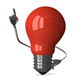 В общении старайтесь быть искренними и чуткими. Покажите, что вам не всё равно. Если вы чего-то не знаете о состоянии своего собеседника, не бойтесь спросить.
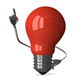 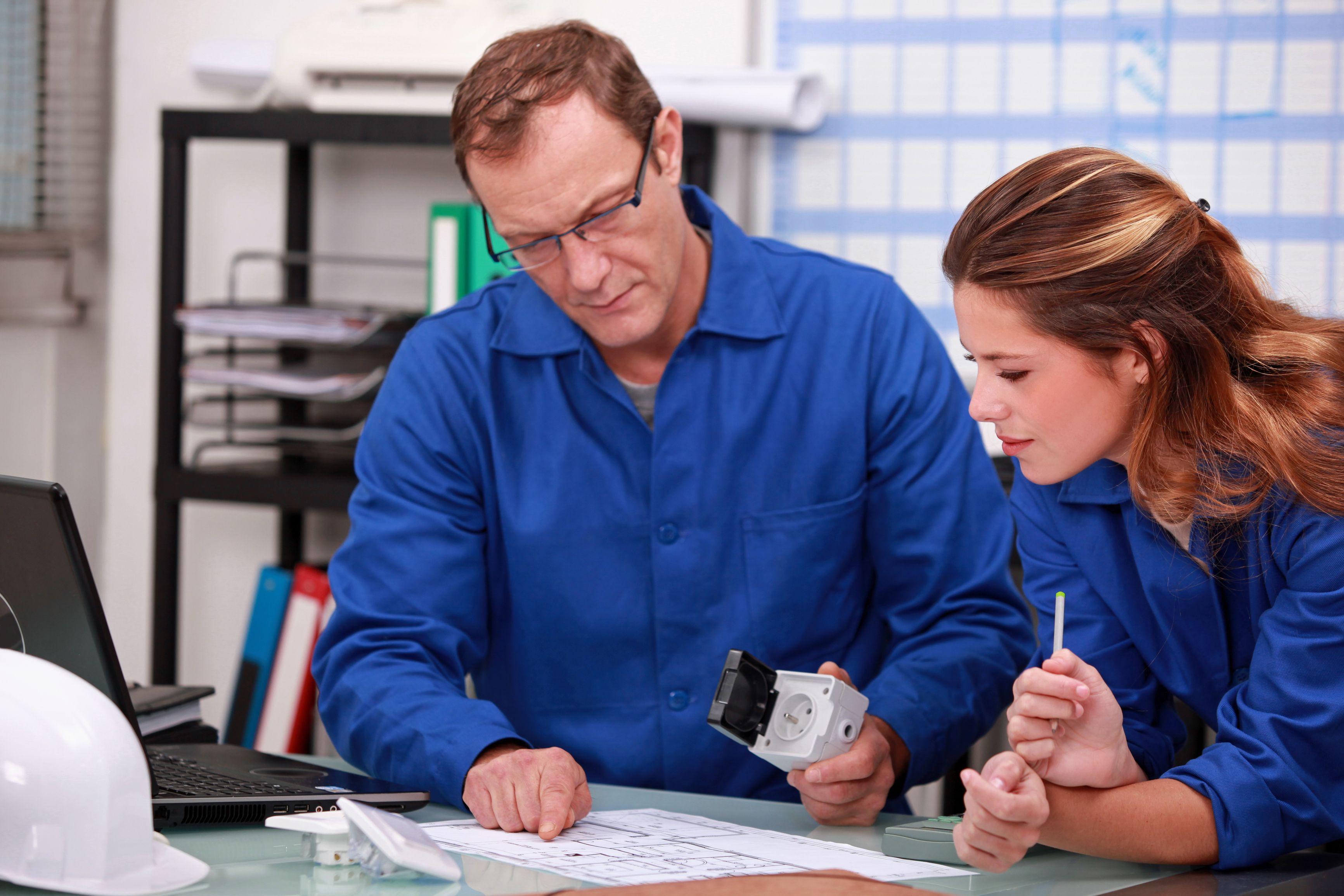 При подборе подходящей работы отдавайте предпочтение организациям, где реализована система обучения и адаптации нового сотрудника – наставничество.
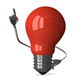 Составляйте подробные письменные инструкции, алгоритм действий. Люди с ментальными нарушениями лучше воспринимают письменную речь, чем устную.
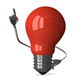